TIẾNG VIỆT 2
Tập 1
Tuần 1
Bài đọc 2: Mỗi người một việc
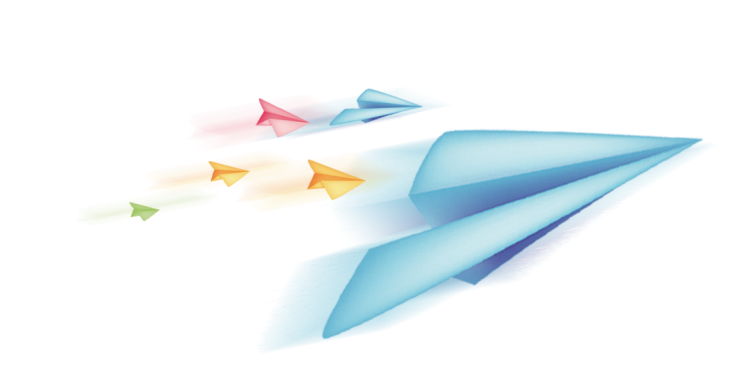 KHỞI ĐỘNG
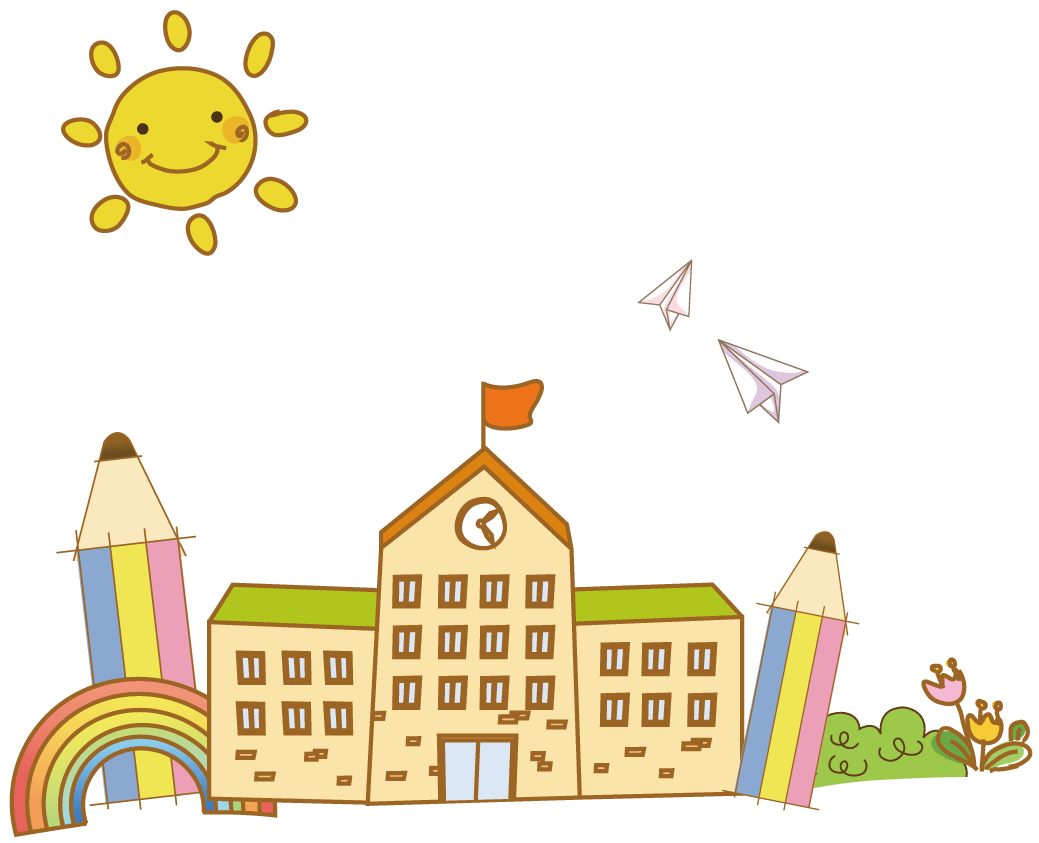 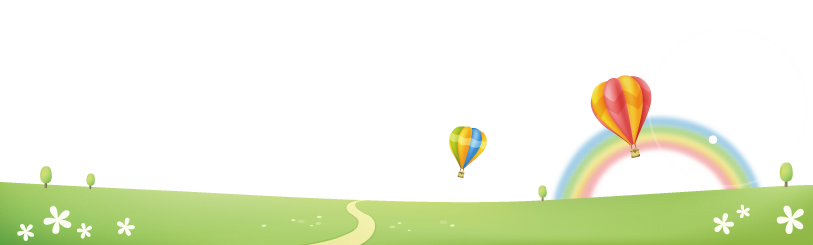 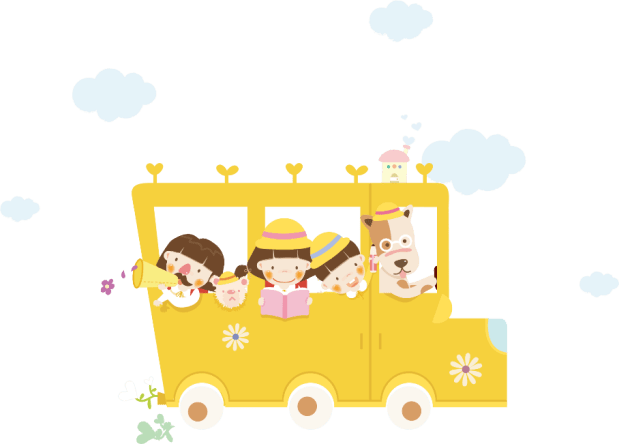 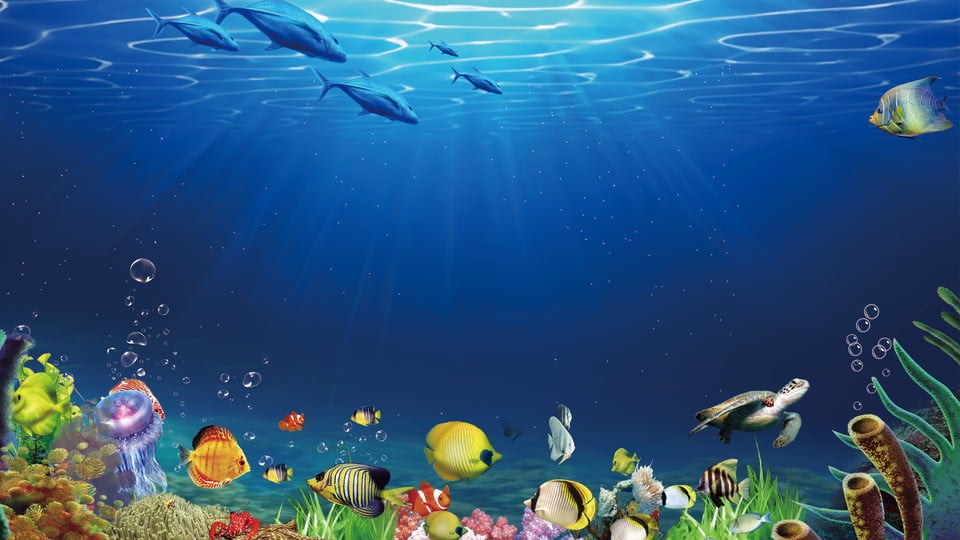 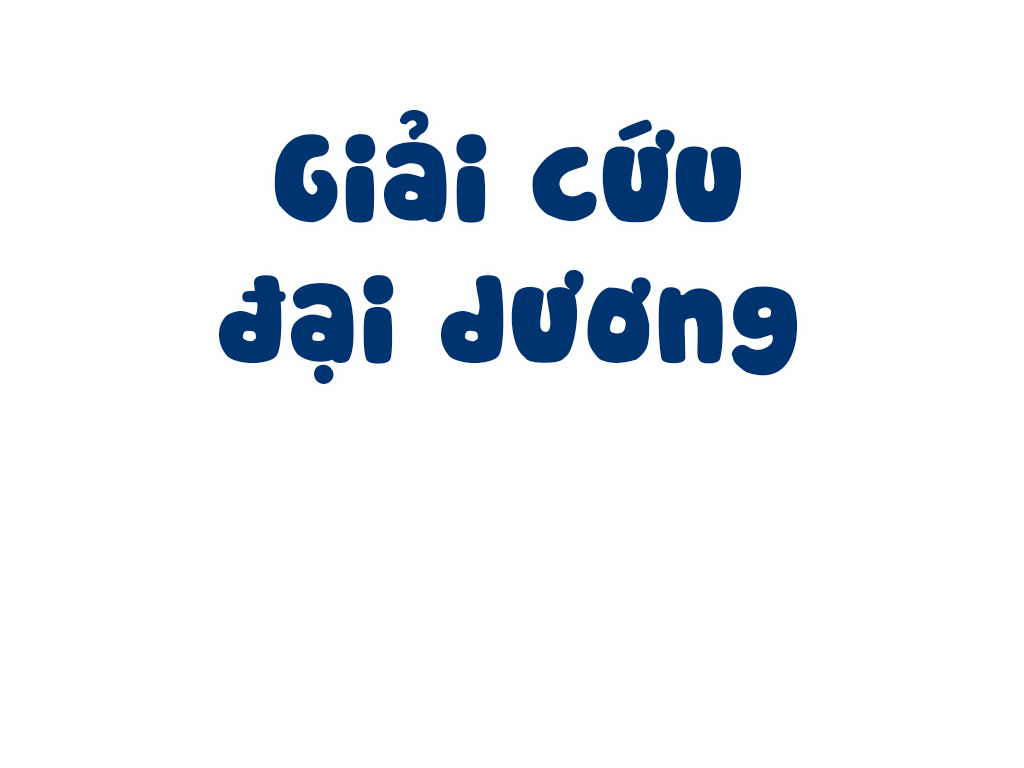 Các  bạn tôm cá dưới biển bị đã bị vướng lưới của bác ngư dân đi đánh cá. Hãy cứu các bạn ấy bằng cách trả lời đúng các câu hỏi nhé.
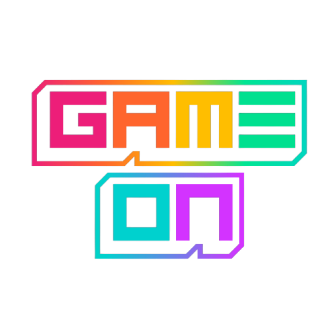 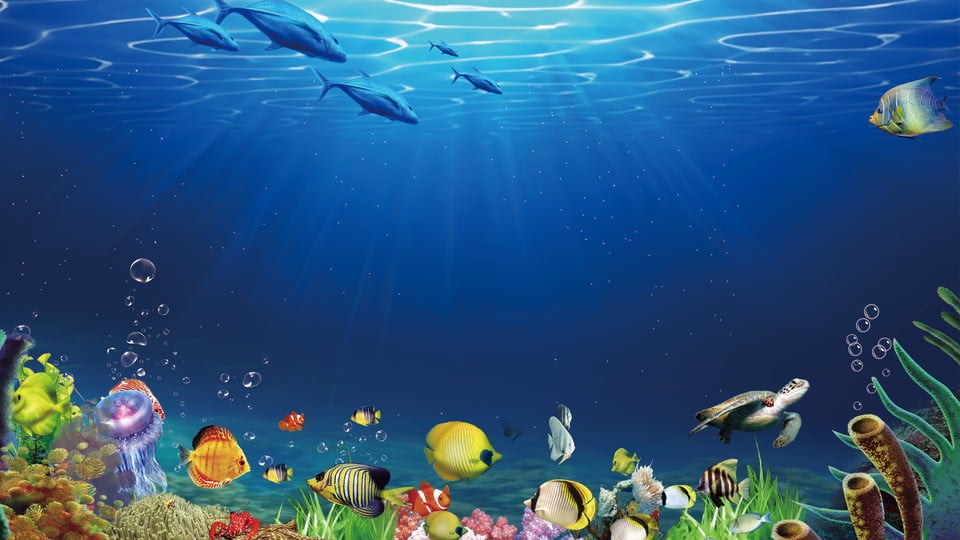 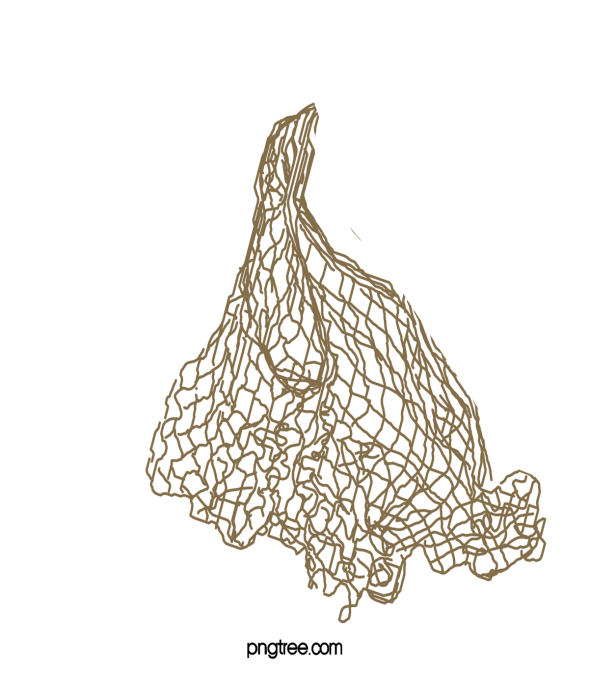 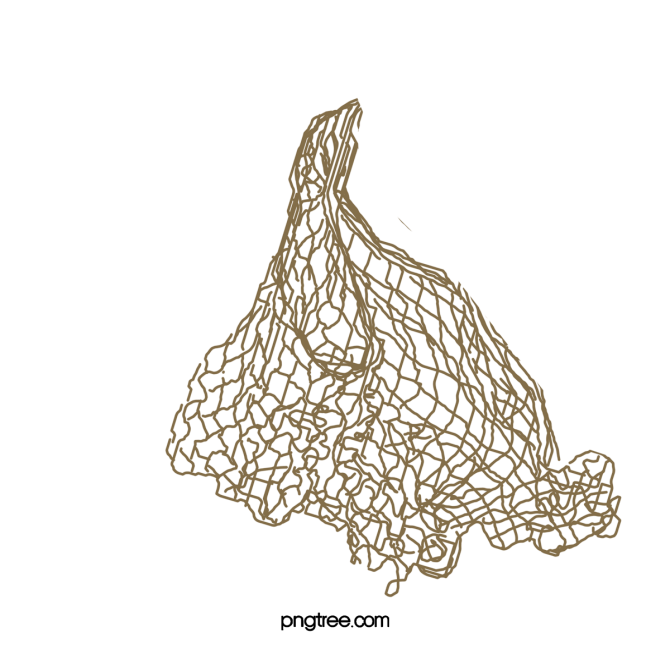 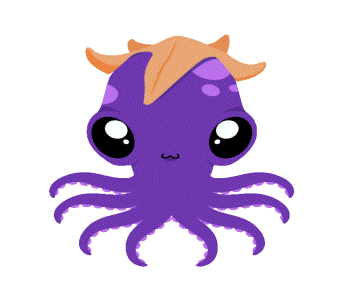 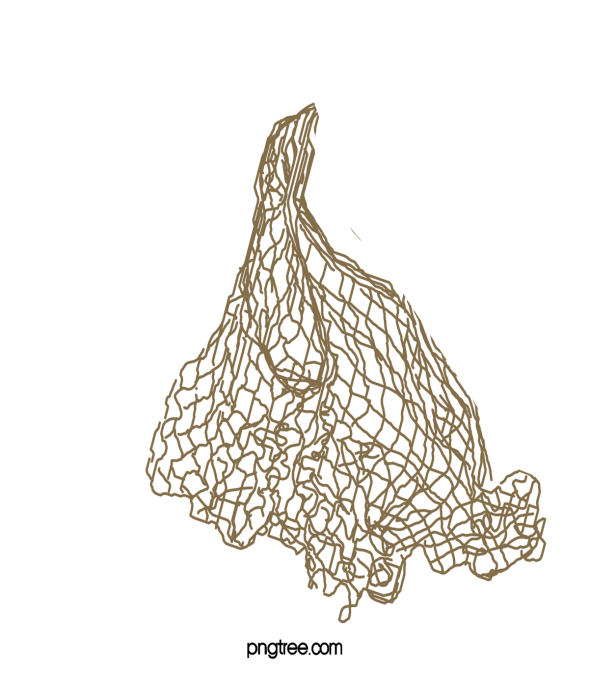 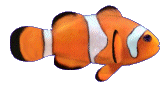 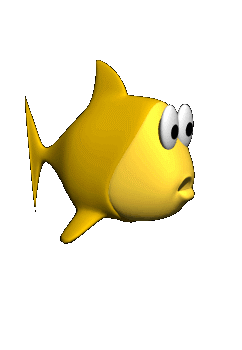 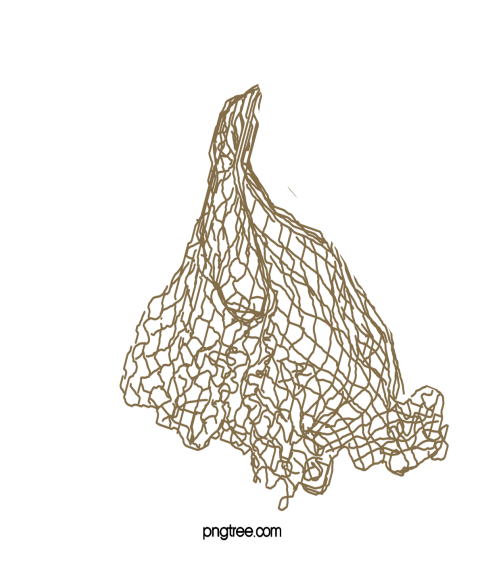 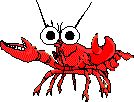 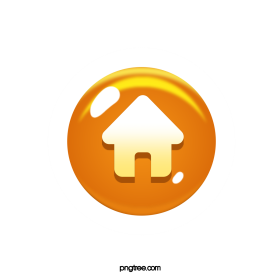 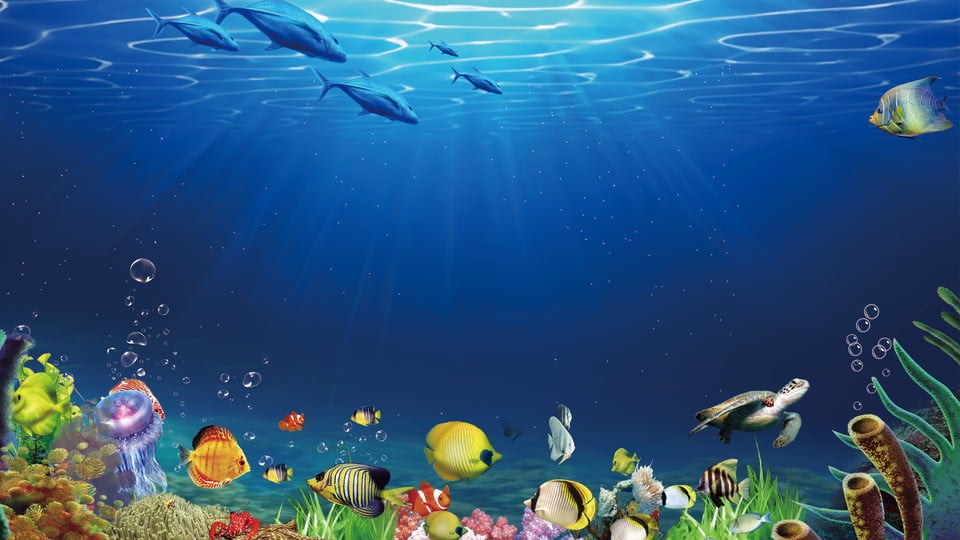 Các từ ngữ chỉ người, vật, con vật, thời gian,….. gọi chung là ?
B. Từ chỉ con vật
A. Từ chỉ sự vật.
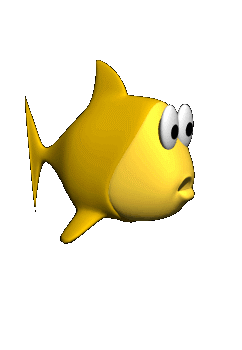 C. Từ chỉ thời gian
D. Từ chỉ đồ vật
[Speaker Notes: Bấm vào con cá để quay về trang chủ]
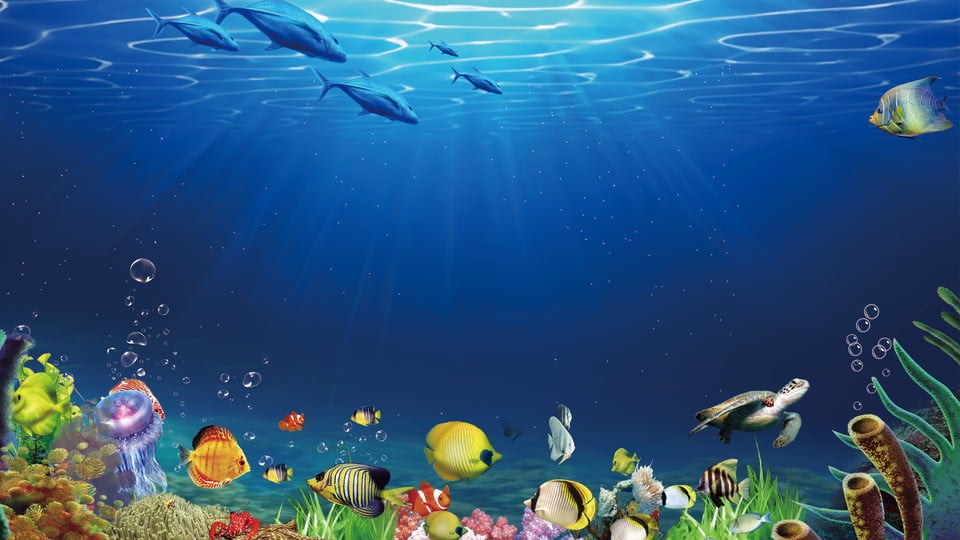 Trong bài “Làm việc thật là vui”,
bé bận rộn như thế nào?
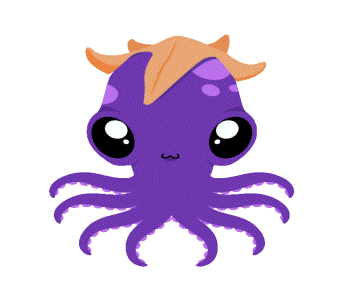 A. Bé quét nhà, nhặt rau.
B. Bé làm bài, bé đi học.
D. Tất cả các đáp án trên.
C. Bé chơi với em đỡ mẹ.
[Speaker Notes: Bấm vào bạch tuột để quay về trang chủ]
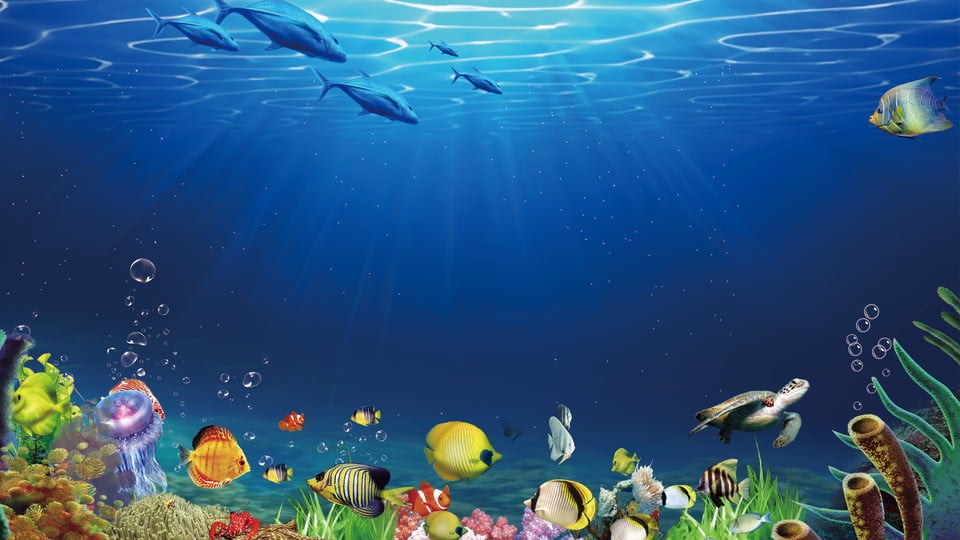 Trong bài “Làm việc thật là vui”,
vì sao bé bận rộn mà lúc nào cũng vui?
 Chọn ý em thích:
B. Vì bé yêu những việc mình làm.
A. Vì bé làm việc có ích.
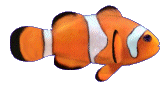 C. Vì bé được làm việc như mọi vật mọi người.
D. Tất cả các đáp án trên.
[Speaker Notes: Bấm vào con cá để quay về trang chủ]
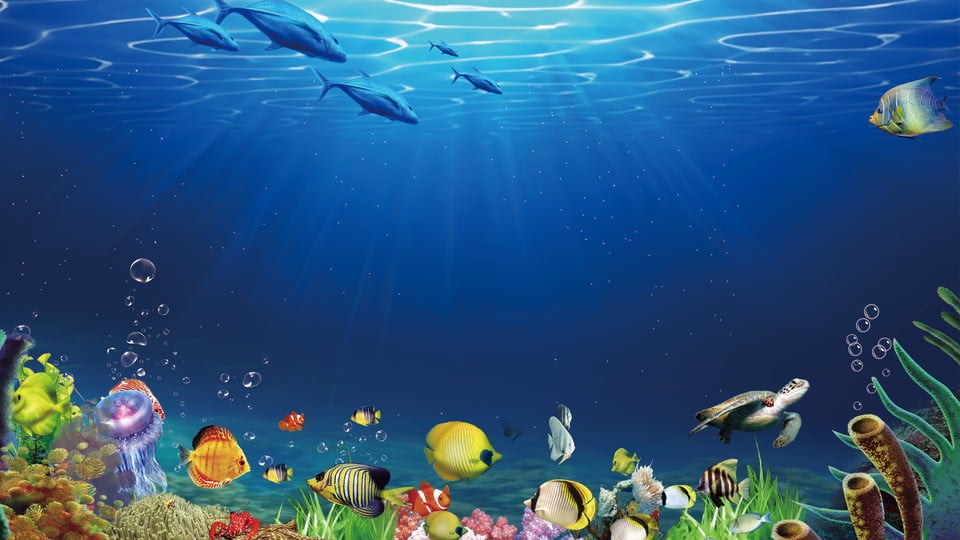 Cho các từ ngữ : Bác sỹ, y tá, ông, bà, chị, thầy giáo, cô giáo, mẹ. Là các từ ngữ chỉ ?
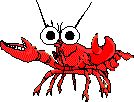 B. Chỉ con vật.
A. Chỉ thời gian
D. Chỉ vật
C. Chỉ người
[Speaker Notes: Bấm vào con cua để quay về trang chủ]
Mỗi người một việc    

Cái chổi thấy rác,quét nhà
Cây kim sợi chỉ giúp bà vá may
    Quyển vở chép chữ cả ngày
Ngọn mướp xòe lá, vươn “ tay” leo giàn
     Đồng hồ biết chỉ thời gian
Cái rá vo gạo, hòn than đốt lò
     Con gà báo sáng “ Ó… o…”
Cánh cửa biết mở để cho nắng vào
     Mỗi người một việc vui sao
Bé ngoan làm được việc nào, bé ơi?
                                                Nguyễn Văn Chương
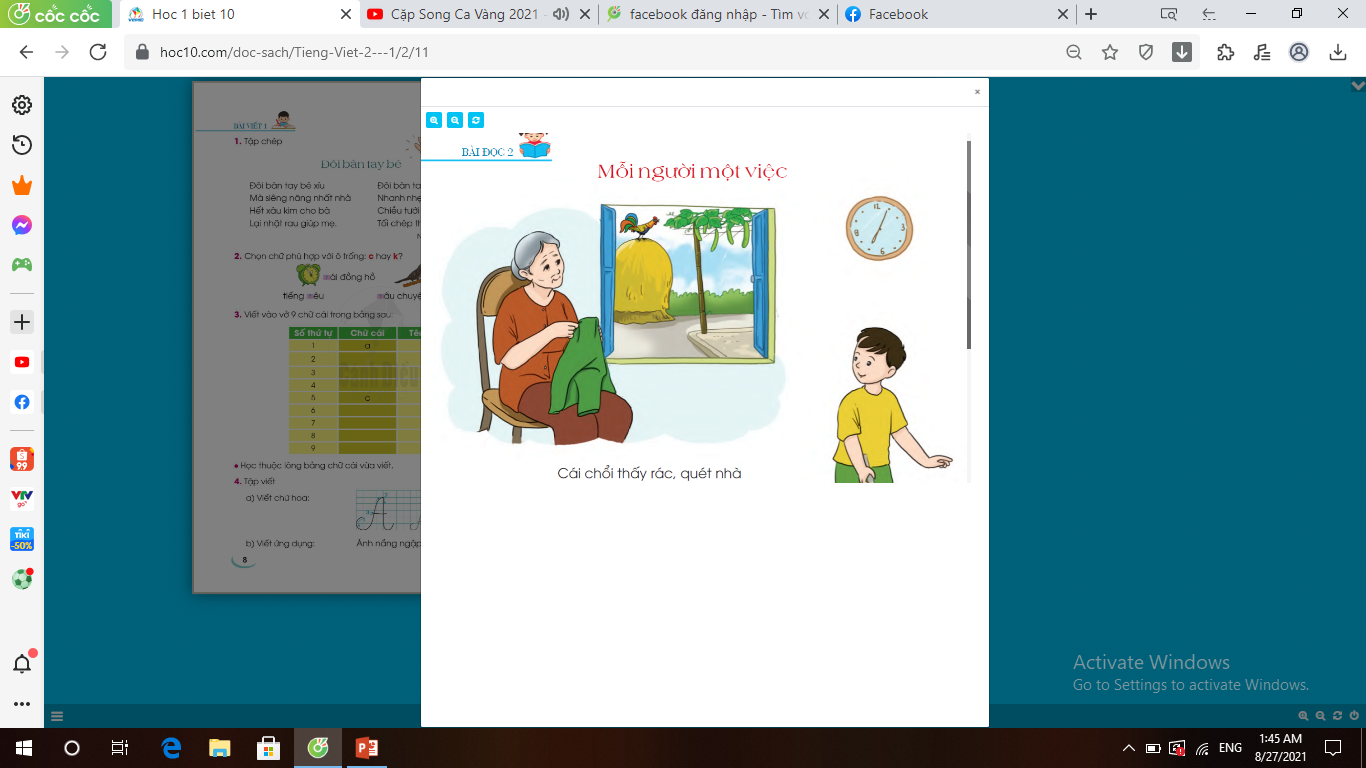 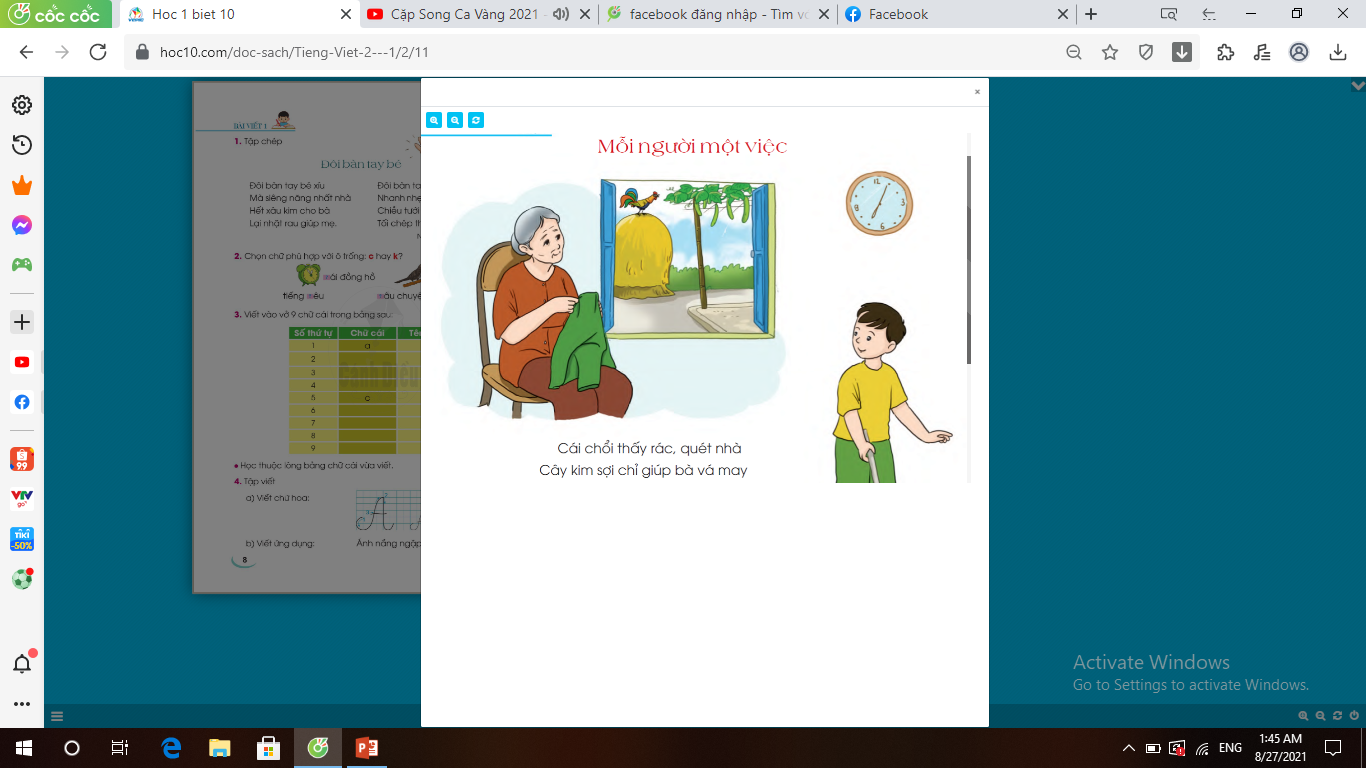 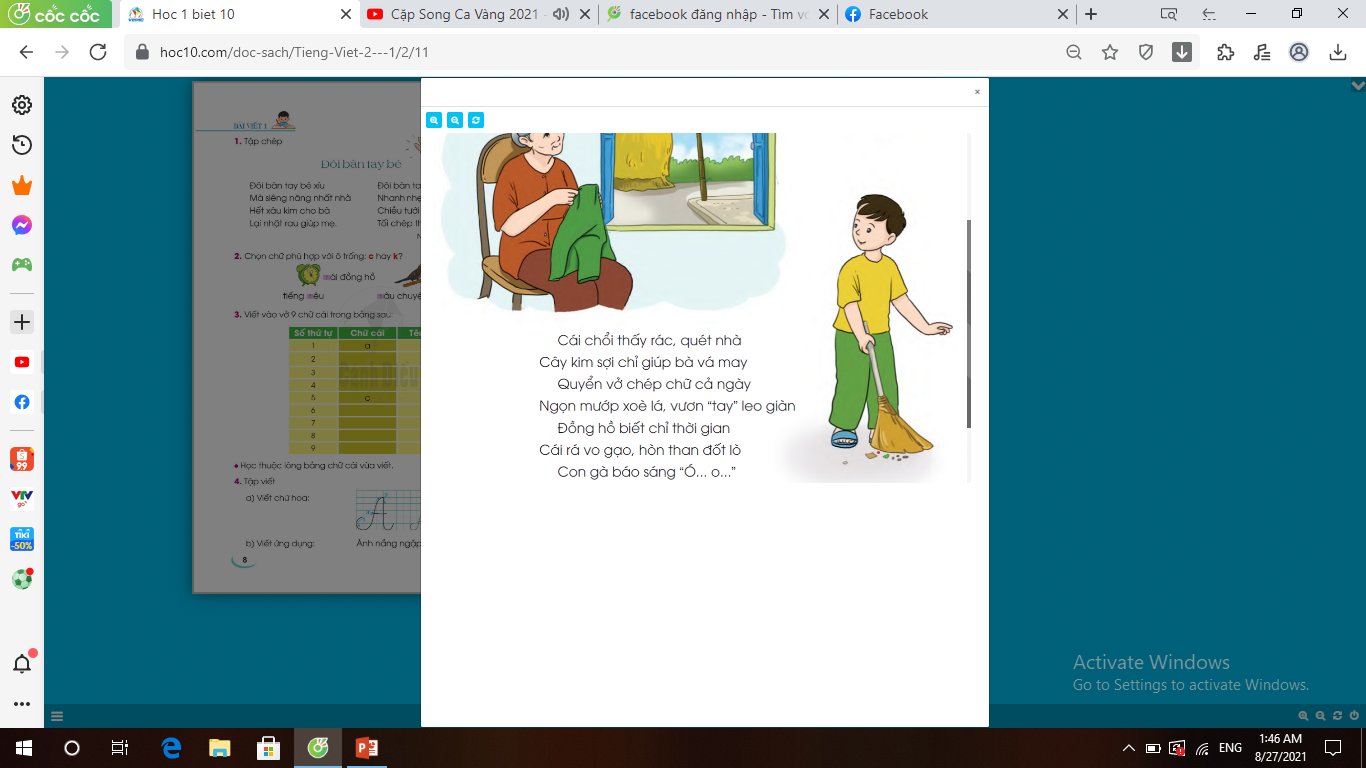 Mỗi người một việc
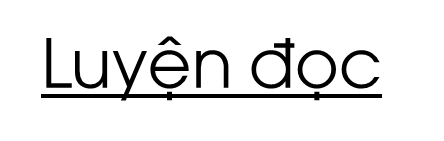 Cái chổi thấy rác quét nhà
Cây kim sợi chỉ giúp bà vá may
    Quyển vở chép chữ cả ngày
Ngọn mướp xòe lá, vươn “ tay” leo giàn
     Đồng hồ biết chỉ thời gian
Cái rá vo gạo, hòn than đốt lò
     Con gà báo sáng  “ Ó… o…”
Cánh cửa biết mở để cho nắng vào
    Mỗi người  một việc  vui sao
Bé ngoan làm được việc nào, bé ơi?
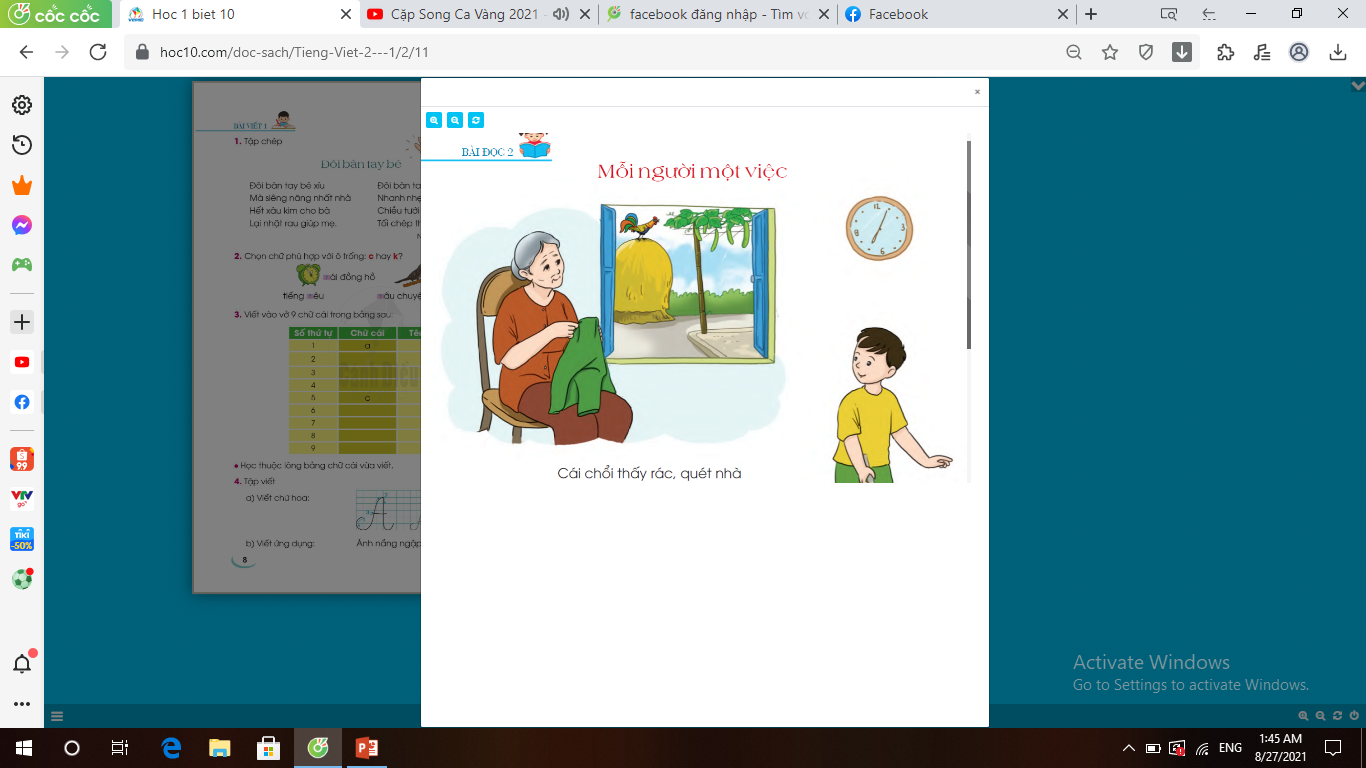 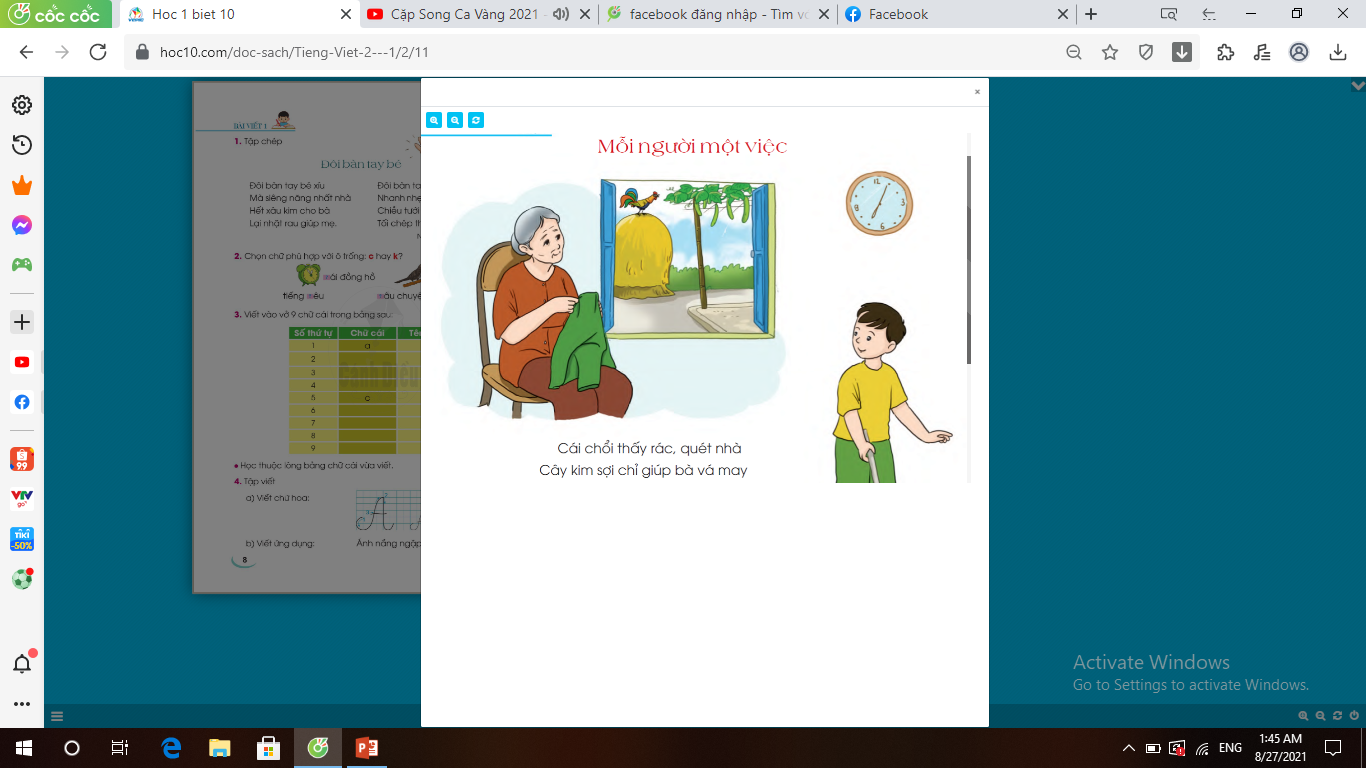 xòe lá
sợi chỉ
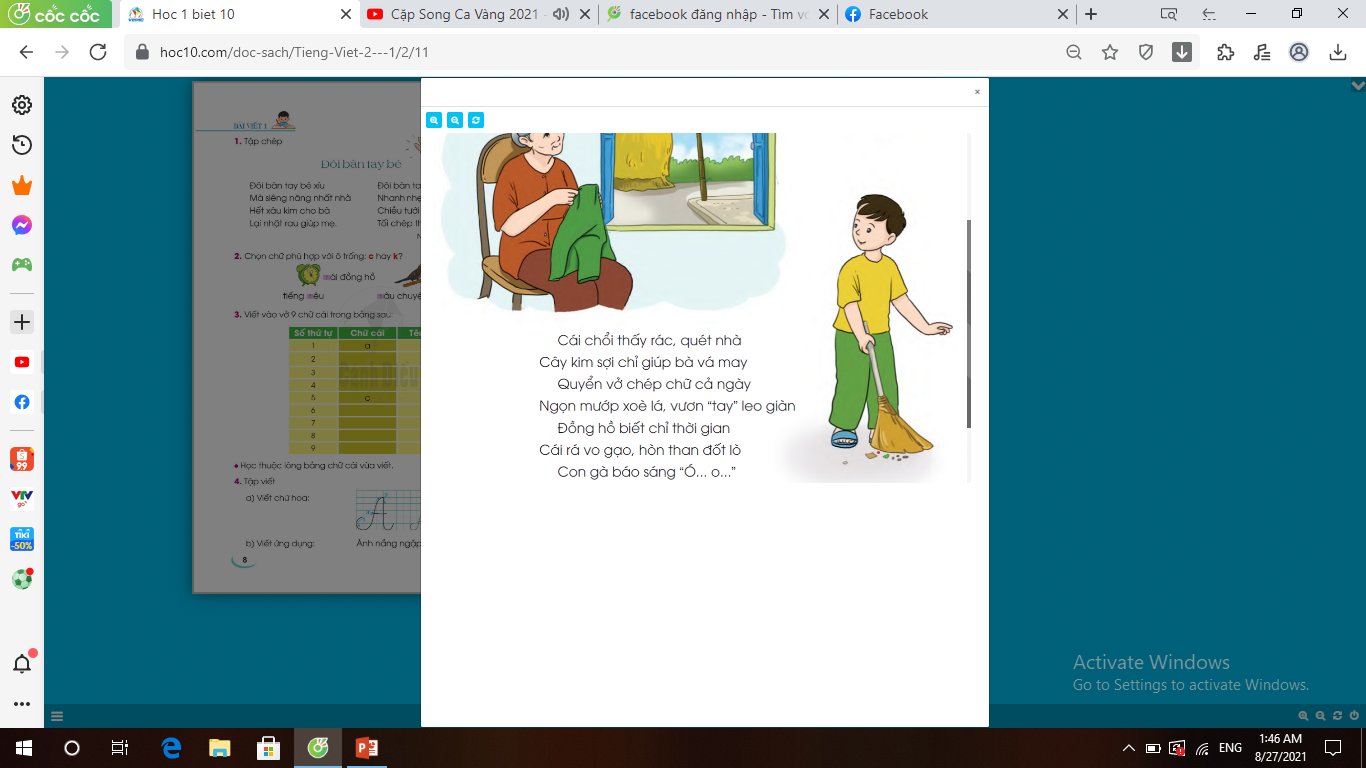 leo giàn
nắng
Đọc nối tiếp câu
Mỗi người một việc
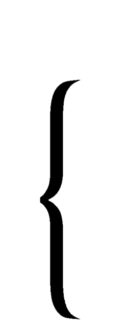 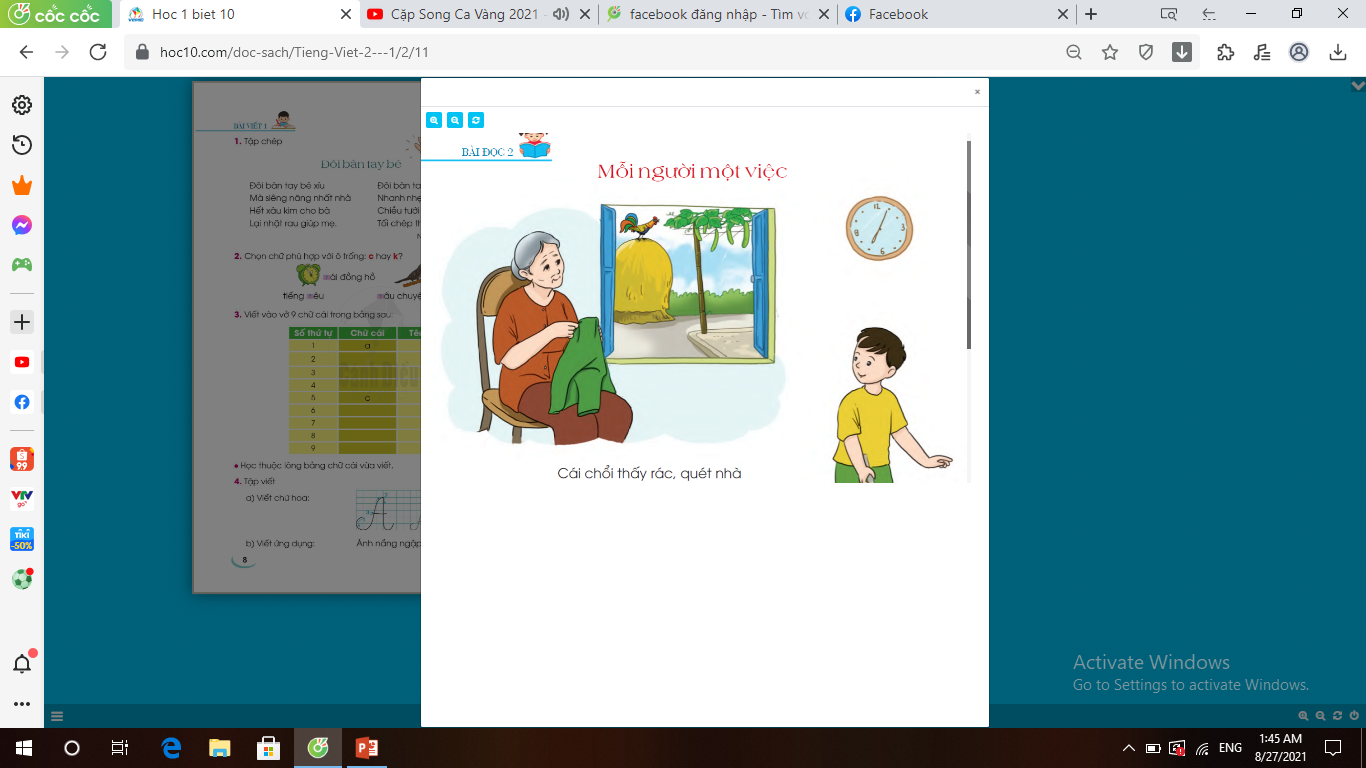 Cái chổi thấy rác quét nhà
Cây kim sợi chỉ giúp bà vá may
    Quyển vở chép chữ cả ngày
Ngọn mướp xòe lá, vươn “ tay” leo giàn
     Đồng hồ biết chỉ thời gian
Cái rá vo gạo, hòn than đốt lò
     Con gà báo sáng “ Ó… o…”
Cánh cửa biết mở để cho nắng vào
    Mỗi người một việc vui sao
Bé ngoan làm được việc nào, bé ơi?
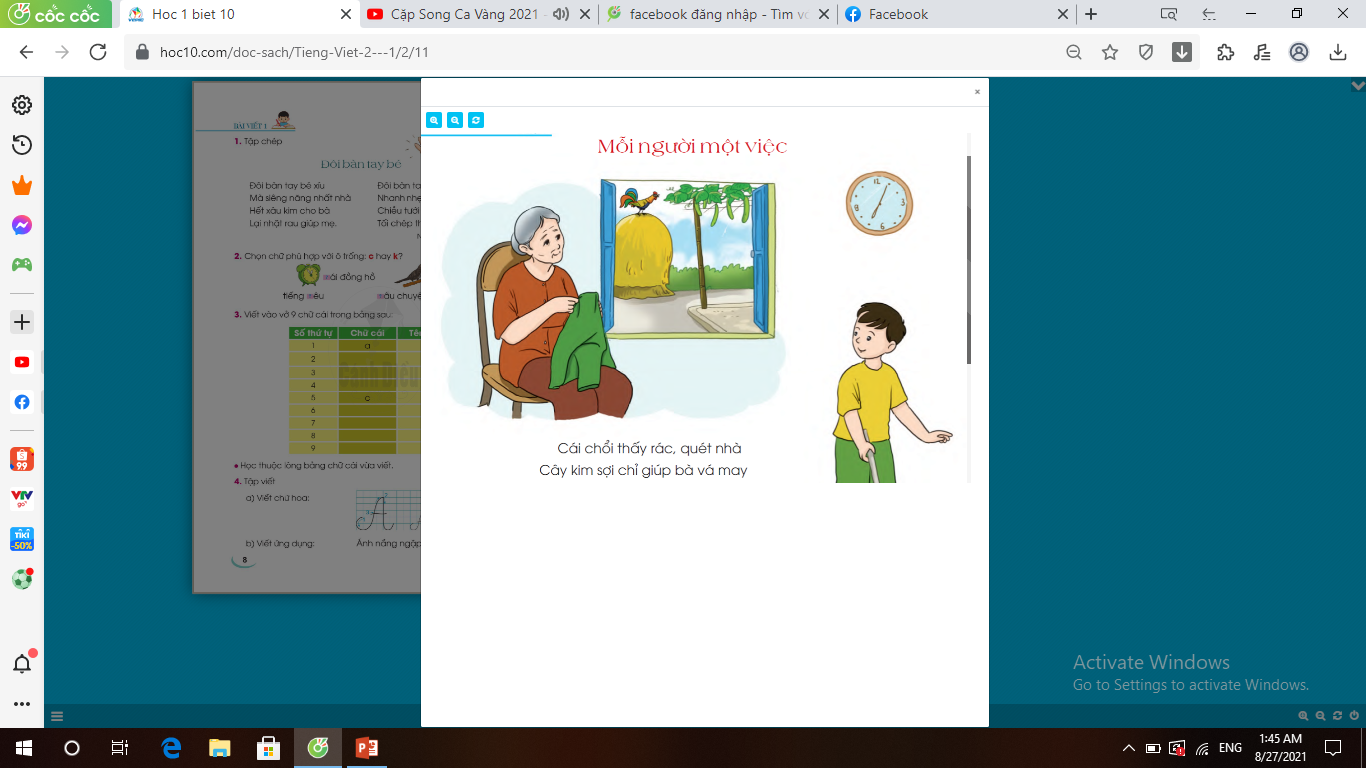 1
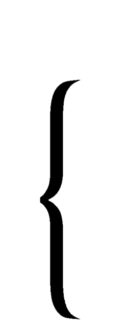 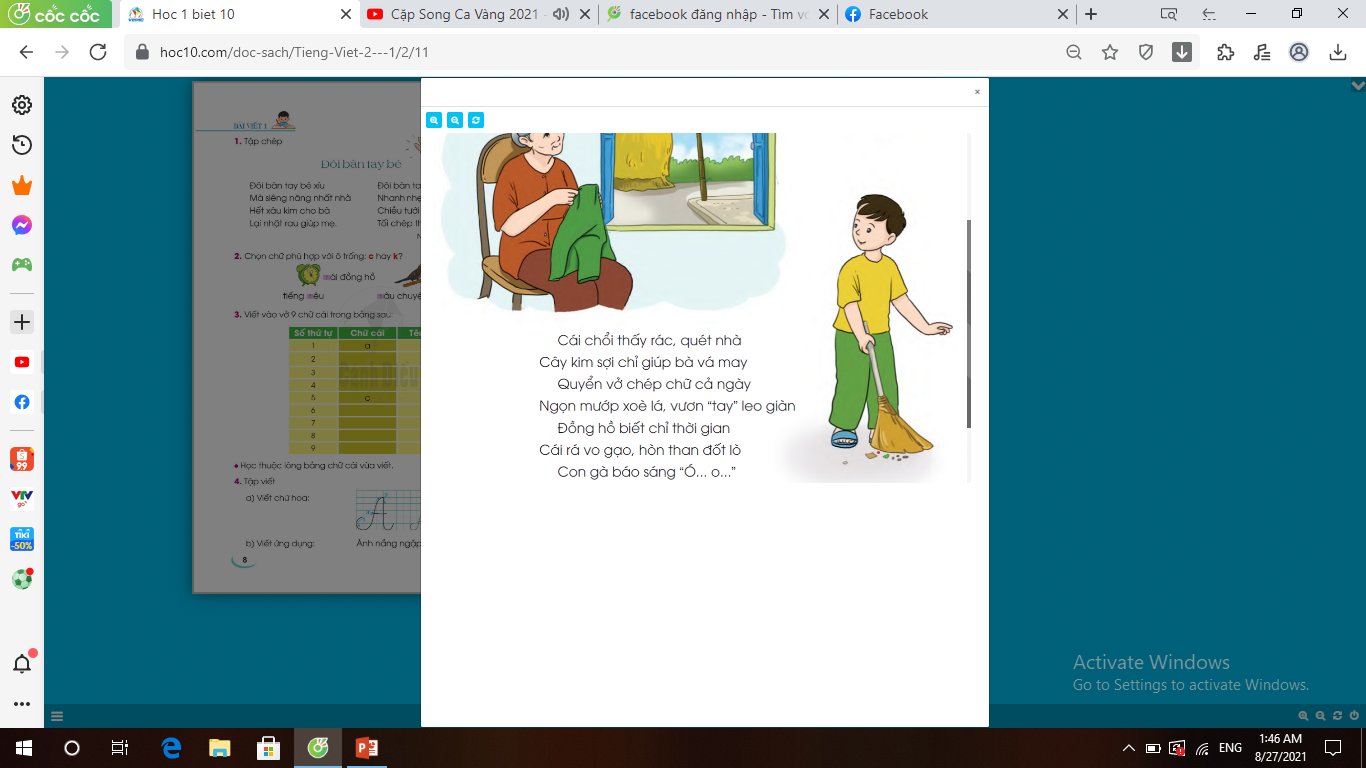 2
Đọc nối tiếp đoạn
Hai đoạn
Bài thơ được chia làm mấy đoạn ?
Mỗi người một việc
    
Cái chổi thấy rác,quét nhà
Cây kim sợi chỉ giúp bà vá may
    Quyển vở chép chữ cả ngày
Ngọn mướp xòe lá, vươn “ tay” leo giàn
     Đồng hồ biết chỉ thời gian
Cái rá vo gạo, hòn than đốt lò
     Con gà báo sáng “ Ó… o…”
Cánh cửa biết mở để cho nắng vào
     Mỗi người một việc vui sao
Bé ngoan làm được việc nào, bé ơi?
                                             Nguyễn Văn Chương
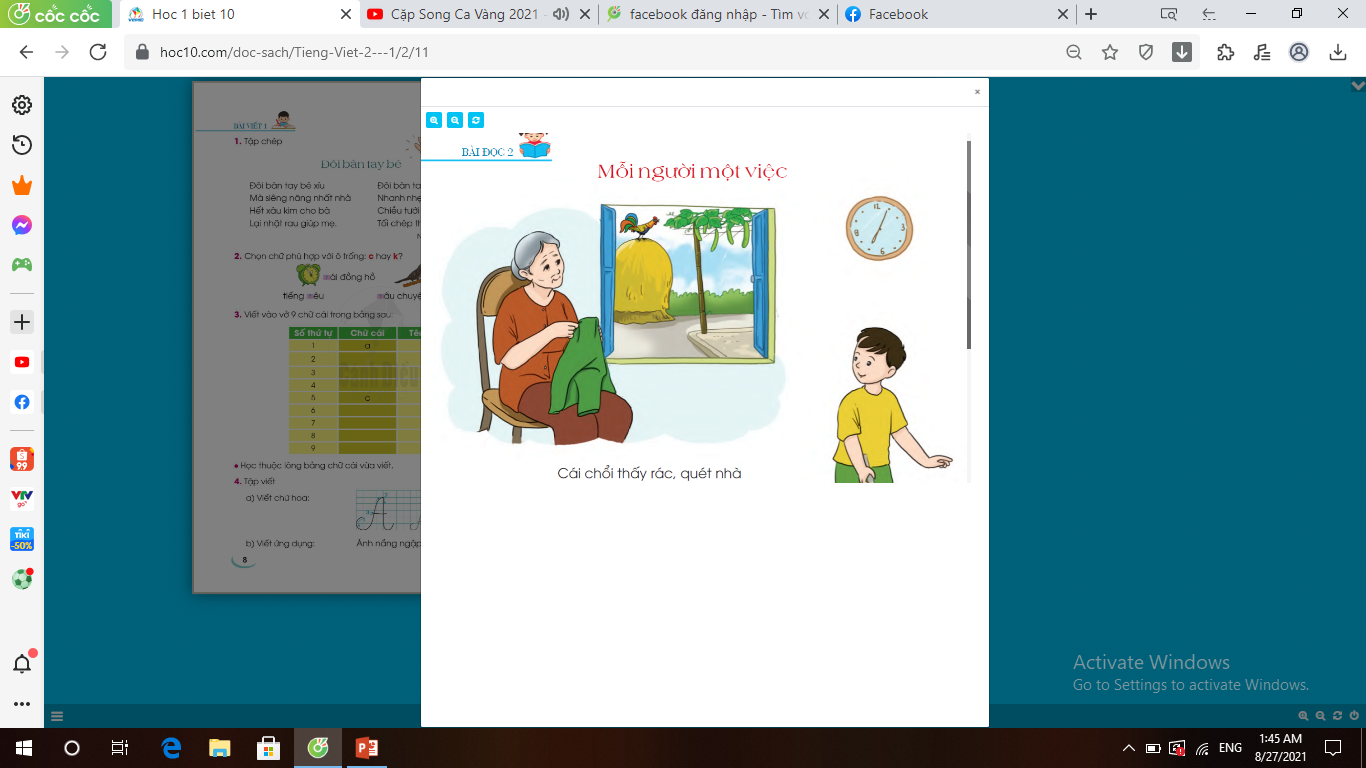 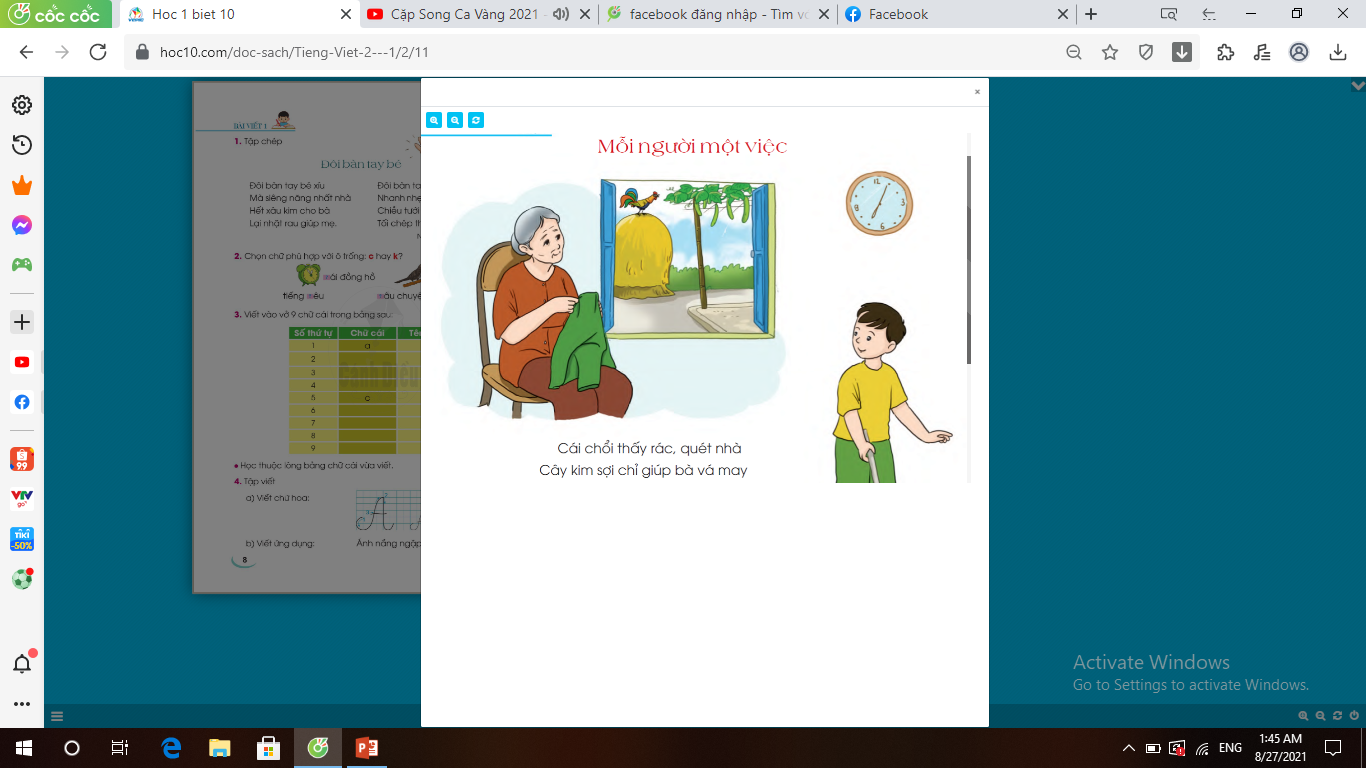 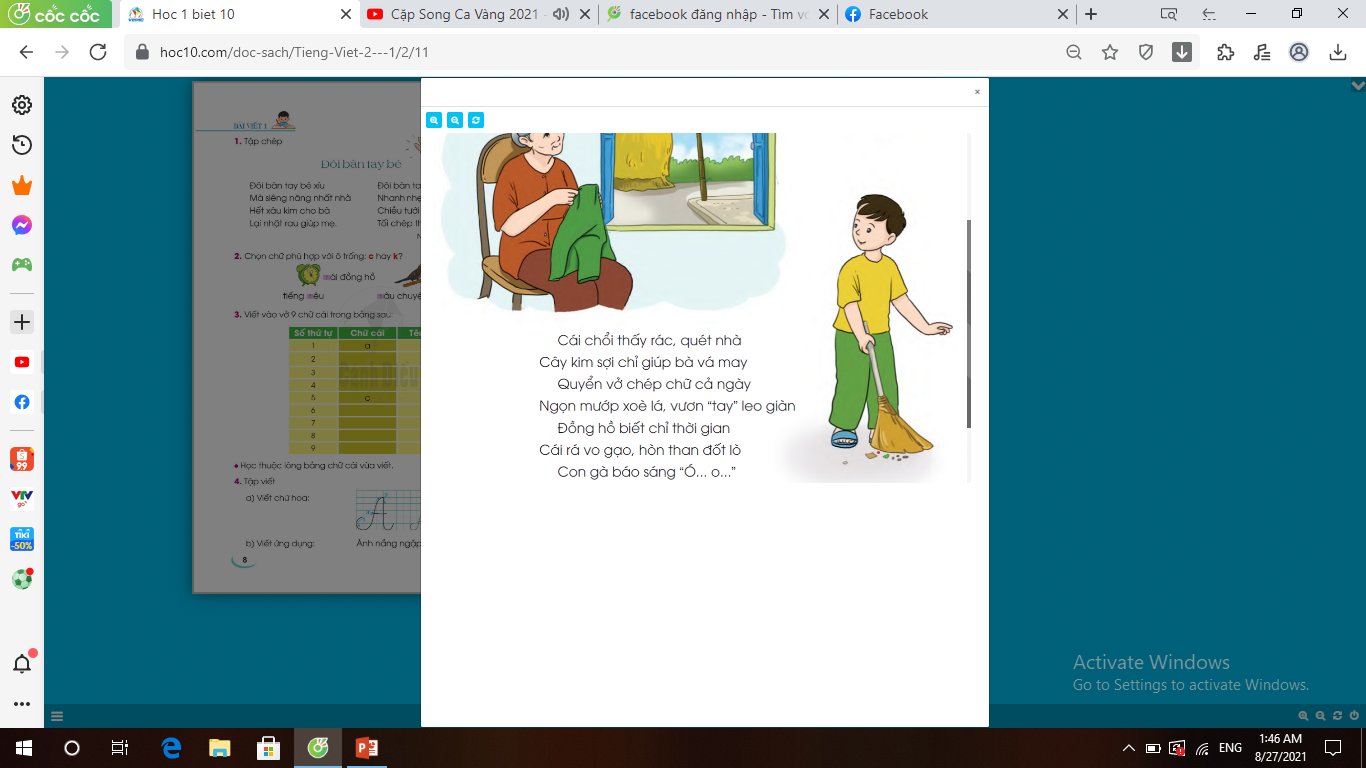 Đọc toàn bài
Mỗi người một việc
Cái chổi thấy rác,quét nhà
Cây kim sợi chỉ giúp bà vá may
    Quyển vở chép chữ cả ngày
Ngọn mướp xòe lá, vươn “ tay” leo giàn
     Đồng hồ biết chỉ thời gian
Cái rá vo gạo, hòn than đốt lò
     Con gà báo sáng “ Ó… o…”
Cánh cửa biết mở để cho nắng vào
     Mỗi người một việc vui sao
Bé ngoan làm được việc nào, bé ơi?
                          Nguyễn Văn Chương
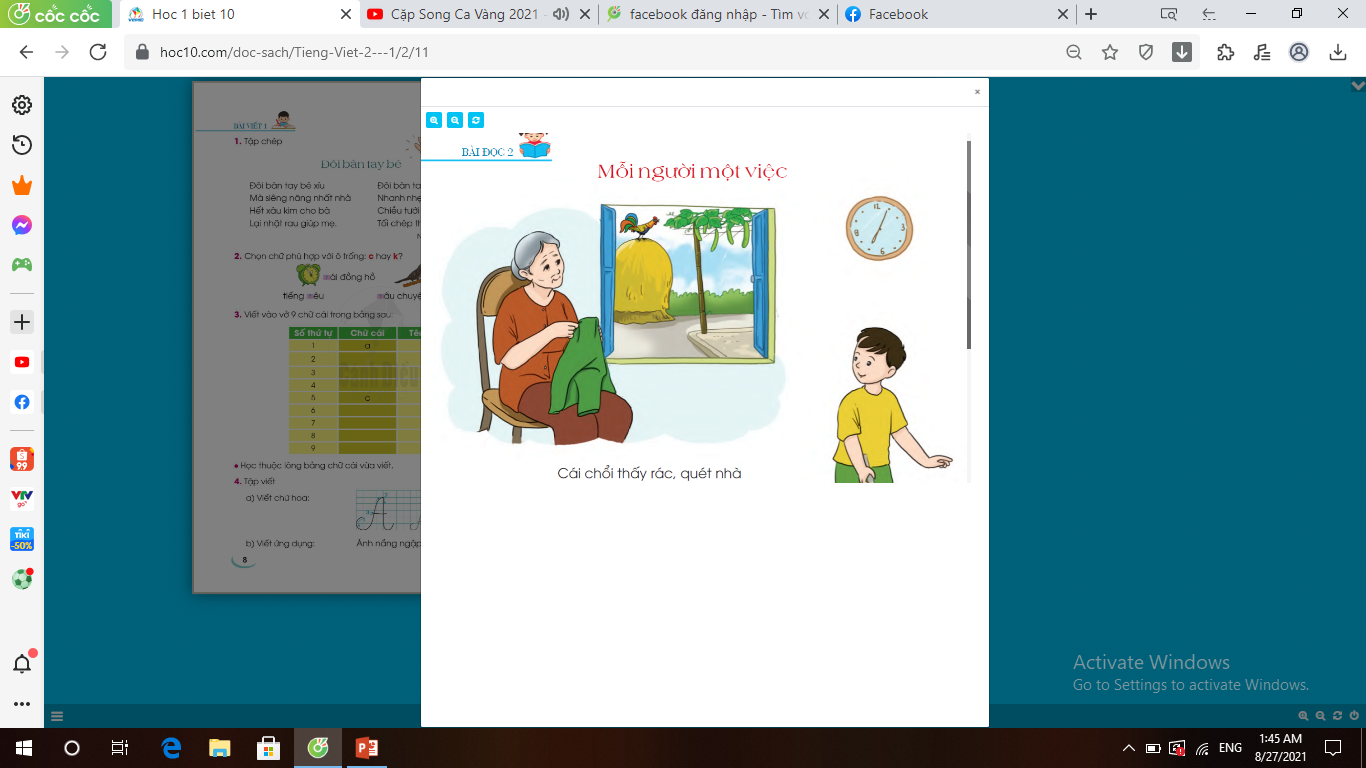 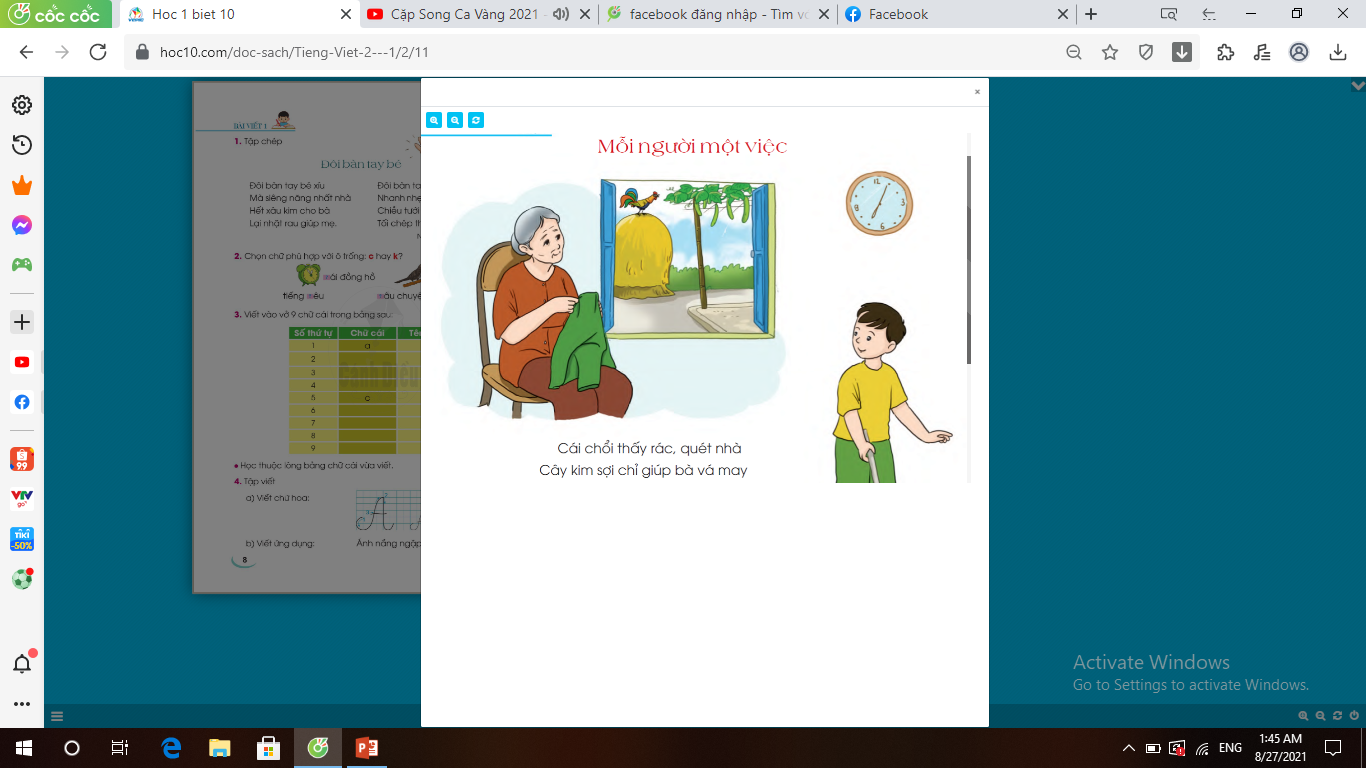 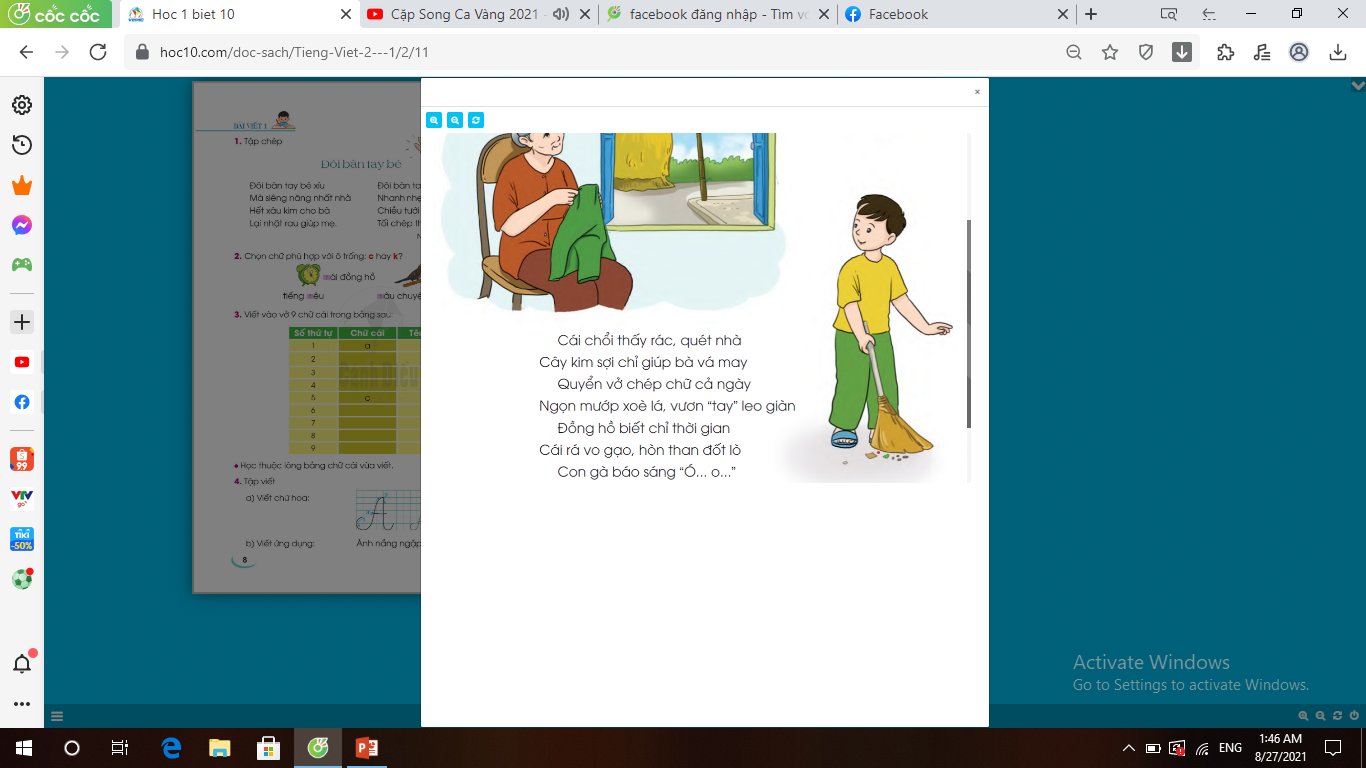 '
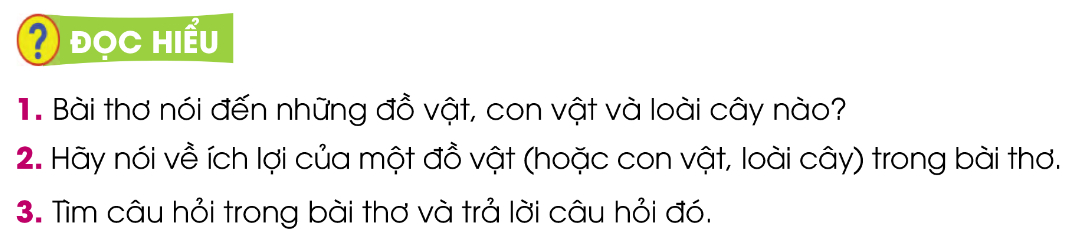 Mỗi người một việc

Cái chổi thấy rác,quét nhà
Cây kim sợi chỉ giúp bà vá may
    Quyển vở chép chữ cả ngày
Ngọn mướp xòe lá, vươn “ tay” leo giàn
     Đồng hồ biết chỉ thời gian
Cái rá vo gạo, hòn than đốt lò
     Con gà báo sáng “ Ó… o…”
Cánh cửa biết mở để cho nắng vào
     Mỗi người một việc vui sao
Bé ngoan làm được việc nào, bé ơi?
                                           Nguyễn Văn Chương
Câu 1: Bài thơ nói đến những đồ vật, con vật và loài cây nào?
+ Các vật: cái chổi, cây kim, sợi chỉ,quyển vở, đồng hồ, cái rá, hòn than, cánh cửa.
+ Con vật: con gà.
+ Loài cây: ngọn mướp.
Mỗi người một việc

Cái chổi thấy rác,quét nhà
Cây kim sợi chỉ giúp bà vá may
    Quyển vở chép chữ cả ngày
Ngọn mướp xòe lá, vươn “ tay” leo giàn
     Đồng hồ biết chỉ thời gian
Cái rá vo gạo, hòn than đốt lò
     Con gà báo sáng “ Ó… o…”
Cánh cửa biết mở để cho nắng vào
     Mỗi người một việc vui sao
Bé ngoan làm được việc nào, bé ơi?
                 Nguyễn Văn Chương
Câu 2: Hãy nói về lợi ích của một đồ vật ( hoặc con vật, loài cây) trong bài thơ?
+ Cái chổi để quét nhà, quét sân.
+ Cây kim, sợi chỉ để may vá quần áo.
+ Con gà gáy sáng để báo mọi người …
Mỗi người một việc

Cái chổi thấy rác,quét nhà
Cây kim sợi chỉ giúp bà vá may
    Quyển vở chép chữ cả ngày
Ngọn mướp xòe lá, vươn “ tay” leo giàn
     Đồng hồ biết chỉ thời gian
Cái rá vo gạo, hòn than đốt lò
     Con gà báo sáng “ Ó… o…”
Cánh cửa biết mở để cho nắng vào
     Mỗi người một việc vui sao
Bé ngoan làm được việc nào, bé ơi?
                                           Nguyễn Văn Chương
Câu 3: Tìm câu hỏi trong bài thơ và trả lời câu hỏi đó?
Bài thơ có 1 câu hỏi:
Bé ngoan làm được việc nào, bé ơi?
Trả lời:
Em có thể quét nhà, giúp mẹ nấu cơm, phơi quần áo, chăm chỉ học tập……
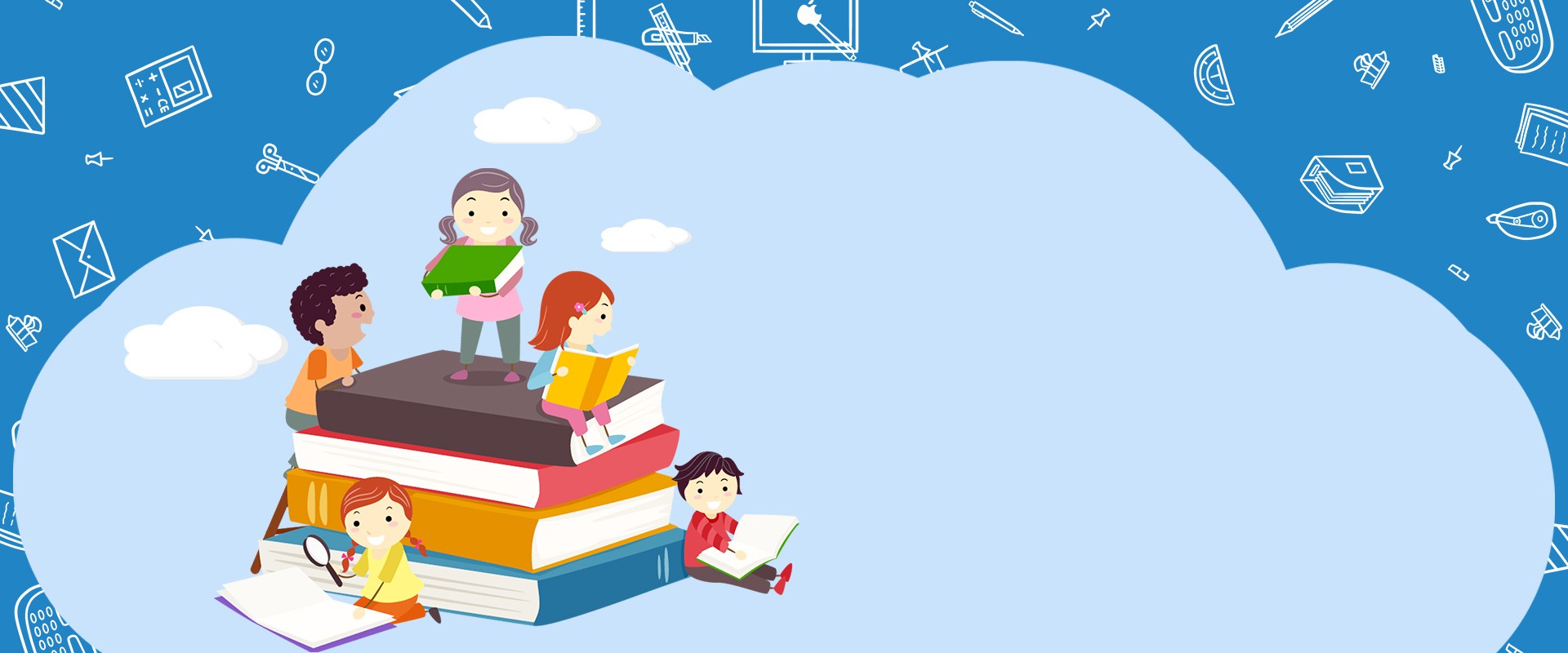 Luyện tập
1. Xếp các từ dưới đây vào nhóm thích hợp:
ngày,
mướp,
lá,
than,
kim,
vở,
gạo,
cửa,
chổi,
chỉ,
bà,
gà,
bé.
(buổi) sáng,
VẬT
NGƯỜI
CON VẬT
THỜI GIAN
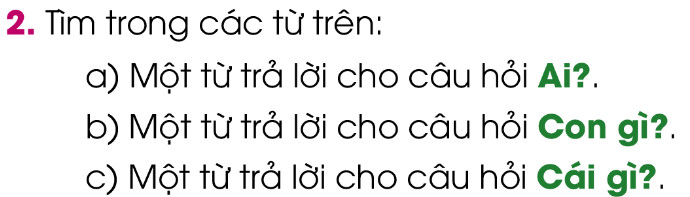 Chổi, kim, chỉ, bà, vở, ngày, mướp, lá, than, gạo, gà, cửa, (buổi) sáng, bé
a) Một từ trả lời cho câu hỏi Ai?
Bé trả lời cho câu hỏi Ai?
b) Một từ trả lời cho câu hỏi Con gì?
Gà trả lời cho câu hỏi con gì?
c) Một từ trả lời cho câu hỏi Cái gì?
Chổi trả lời cho câu hỏi Cái gì?
Hoc10 chúc các em học tốt!